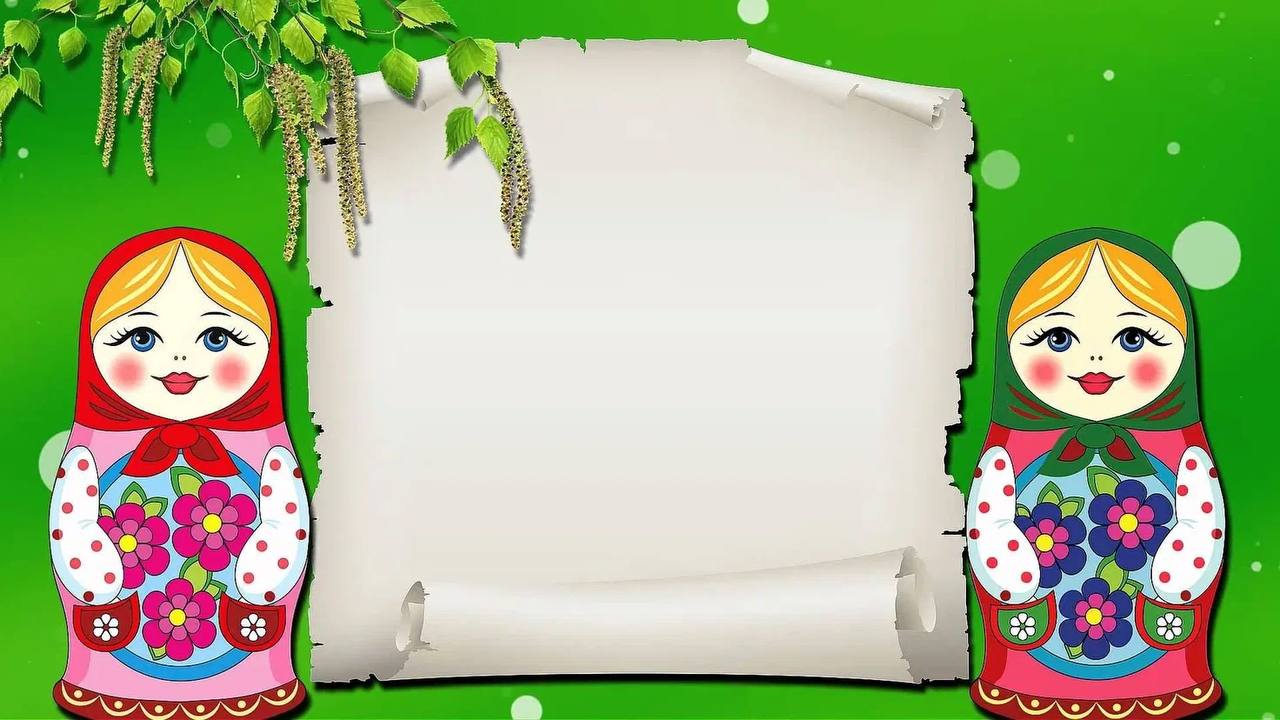 «МОЯ 
                   ПЕДАГОГИЧЕСКАЯ
                       НАХОДКА»
                     Мимиева Айшат
                          Ильясовна.


  Воспитатель подготовительной группы Радуга
  МБДОУ «Детский сад № 18 «Барт».
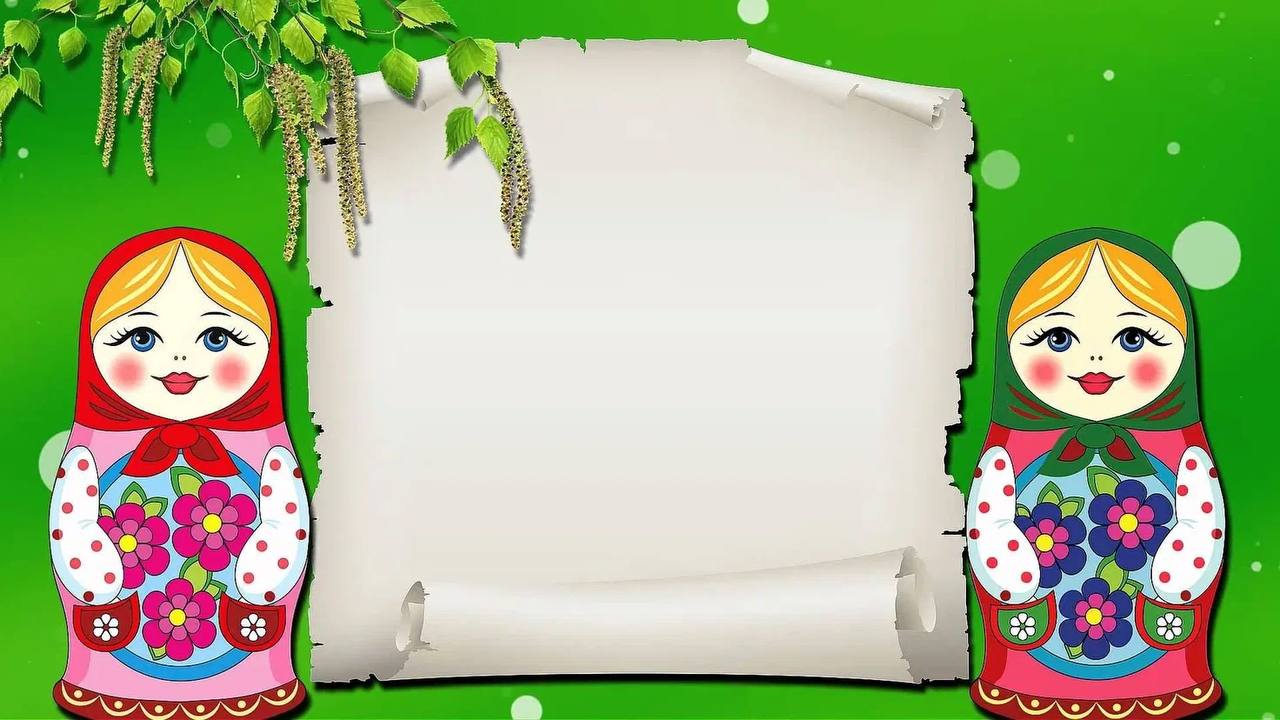 «Игра – это искра, зажигающая 
                      огонек пытливости».


           Василий Александрович Сухомлинский.
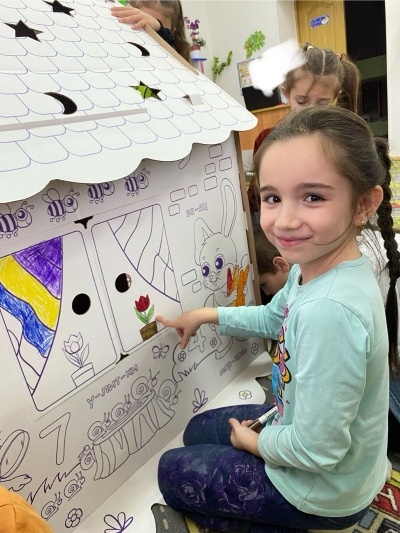 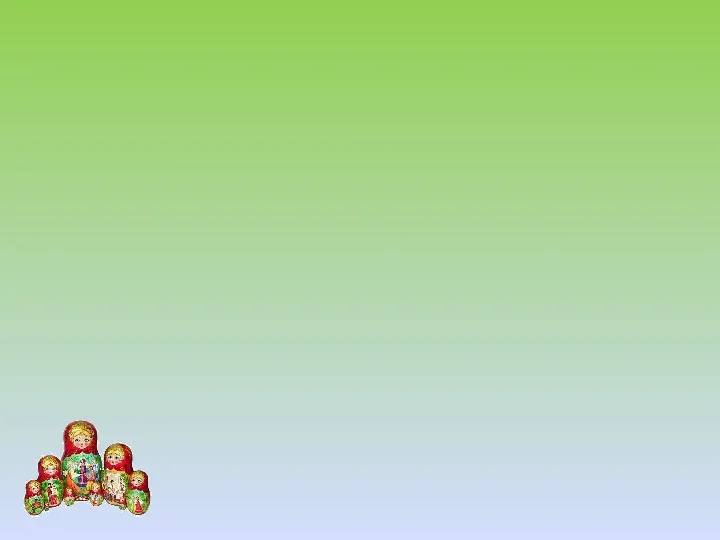 Тема моей педагогической находки:


                  «Сенсорное развитие детей старшего дошкольного возраста,

                            посредством дидактической игры».
Цель: подготовка детей к школе по средствам использования дидактических игр, а так же развитие индивидуальных сенсорных способностей дошкольников.
Задачи: учить детей воспринимать предметы, выделять их разнообразные свойства и отношения: цвет, форму, величину, продолжать развивать органы чувств: зрение, слух, обоняние, осязание, вкус; сравнивать предметы по форме, величине, строению, цвету, выделять характерные детали, красивые сочетания цветов и оттенков; развивать умение классифицировать предметы по общим качествам форме, величине, строению, цвету и по характерным деталям.
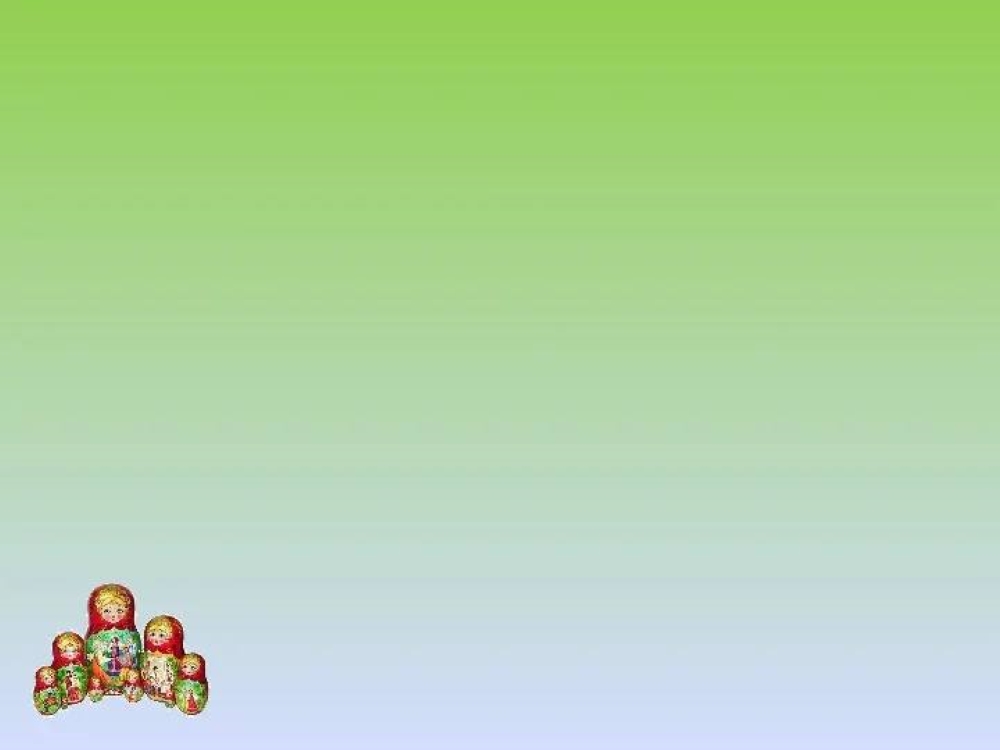 Актуальность.
Период дошкольного детства является периодом
 интенсивного сенсорного развития ребенка.


Сенсорное воспитание – это формирование 
полноценного восприятия окружающего мира.


Его основная задача – помочь ребенку
накопить представления о форме,
цвете, величине предметов, 
положении в пространстве,
а также запахе и вкусе.
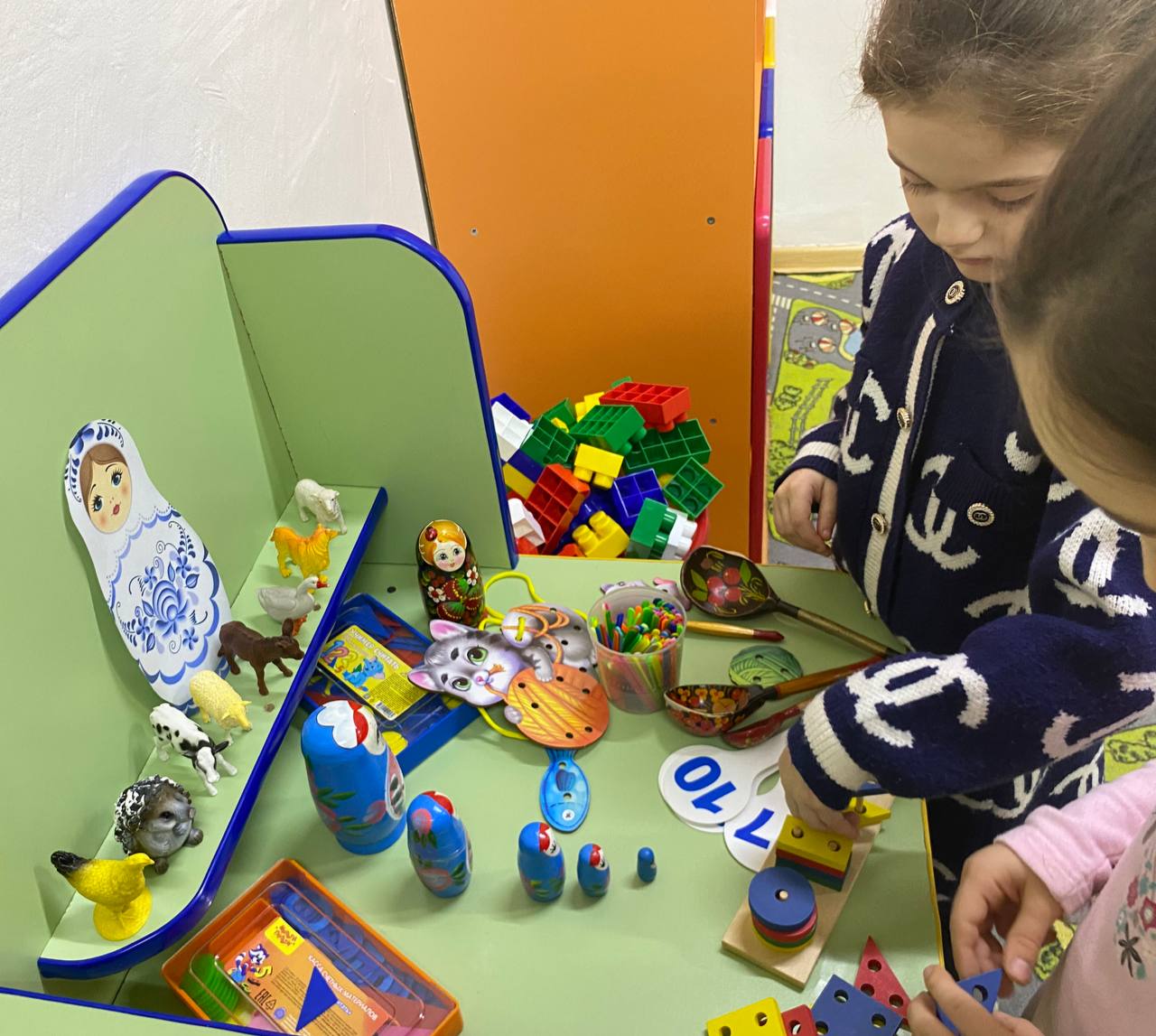 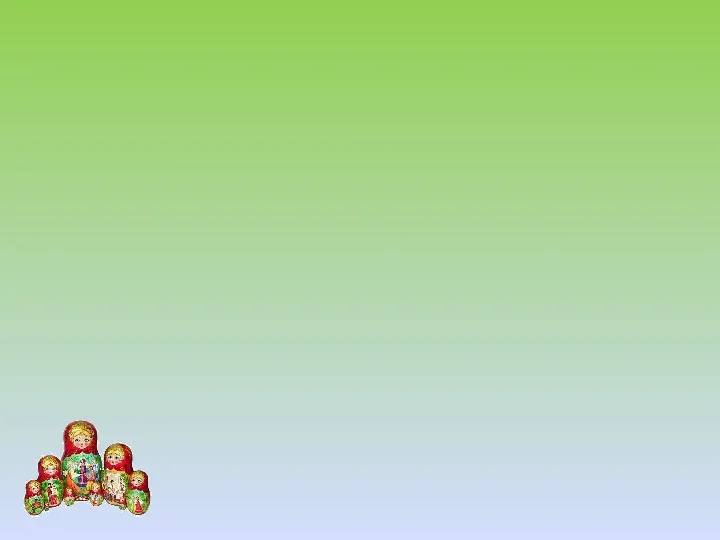 В своей работе я активно использую 
                     методику М. Монтессори.
Методика Марии Монтессори основывается на глубочайшем уважении к ребенку и
 осознании того, что каждый ребенок уникален и требует индивидуального подхода
 в своем развитии 
с самых первых дней жизни, дабы раскрыть весь заложенный в нем потенциал.
Суть методики Марии Монтессори состоит в том, чтобы направить
Ребенка к самовоспитанию, самообучению и саморазвитию.
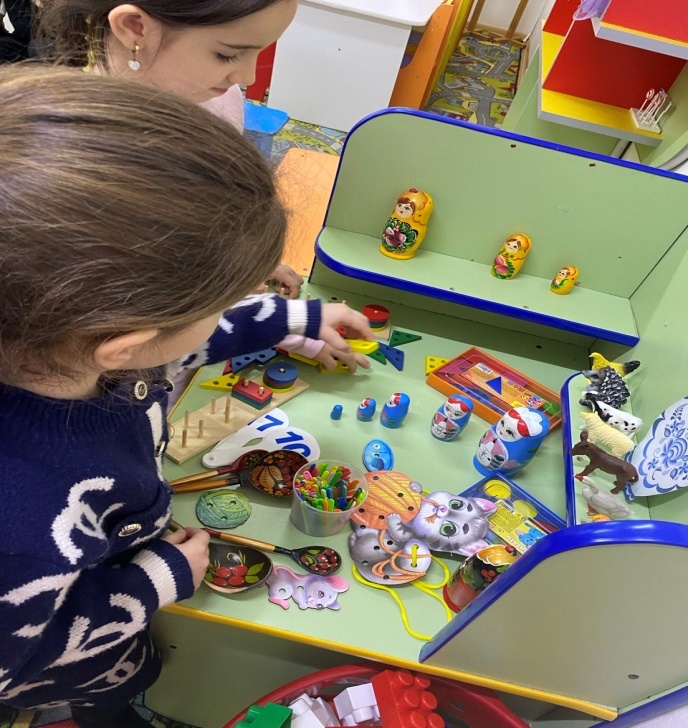 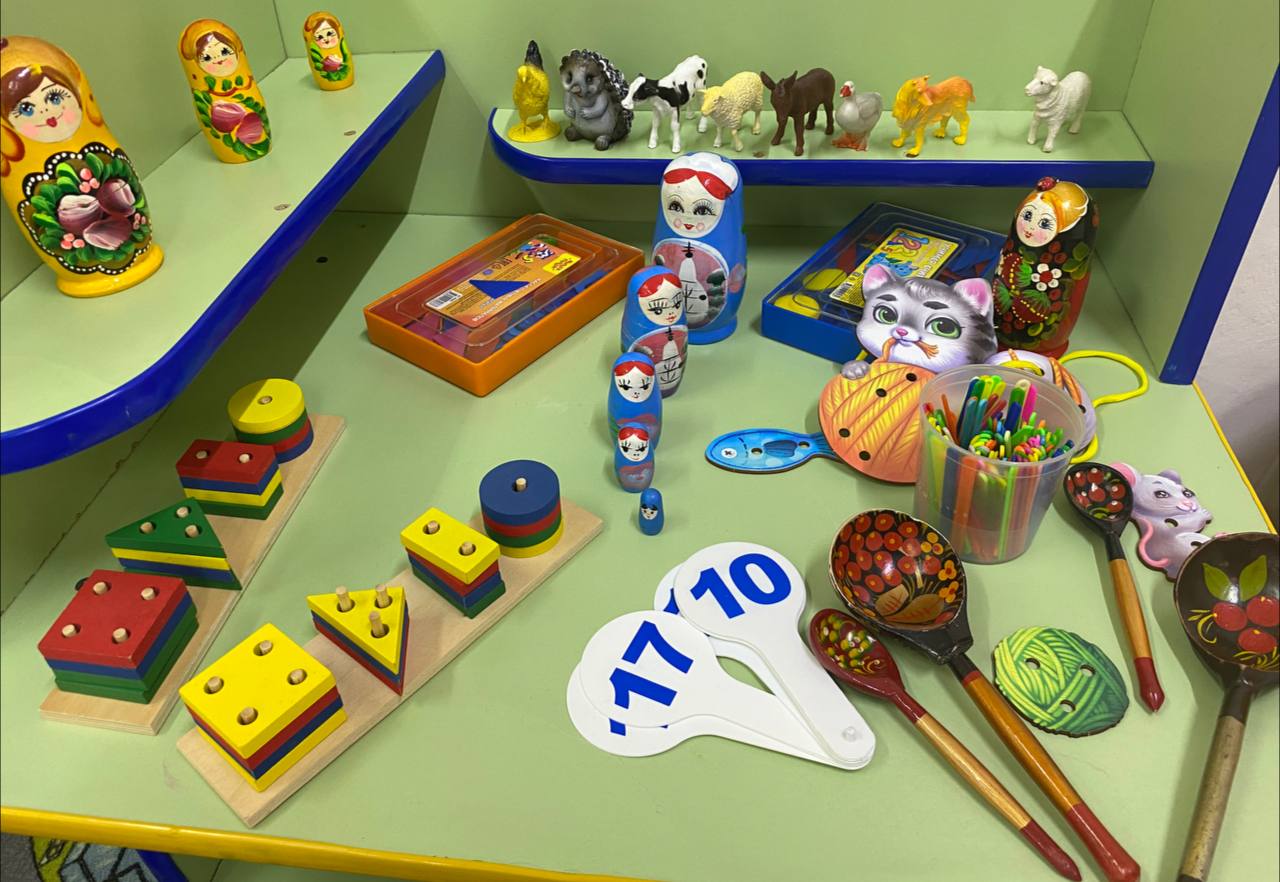 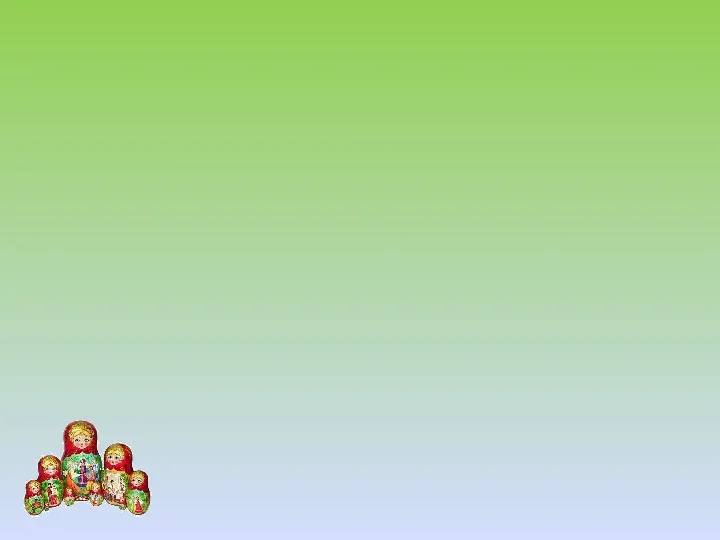 Сенсорное развитие можно достигать через различные виды игровой 
деятельности. И работу в этом направлении я начала с создания в
группе развивающего сенсорного уголка:
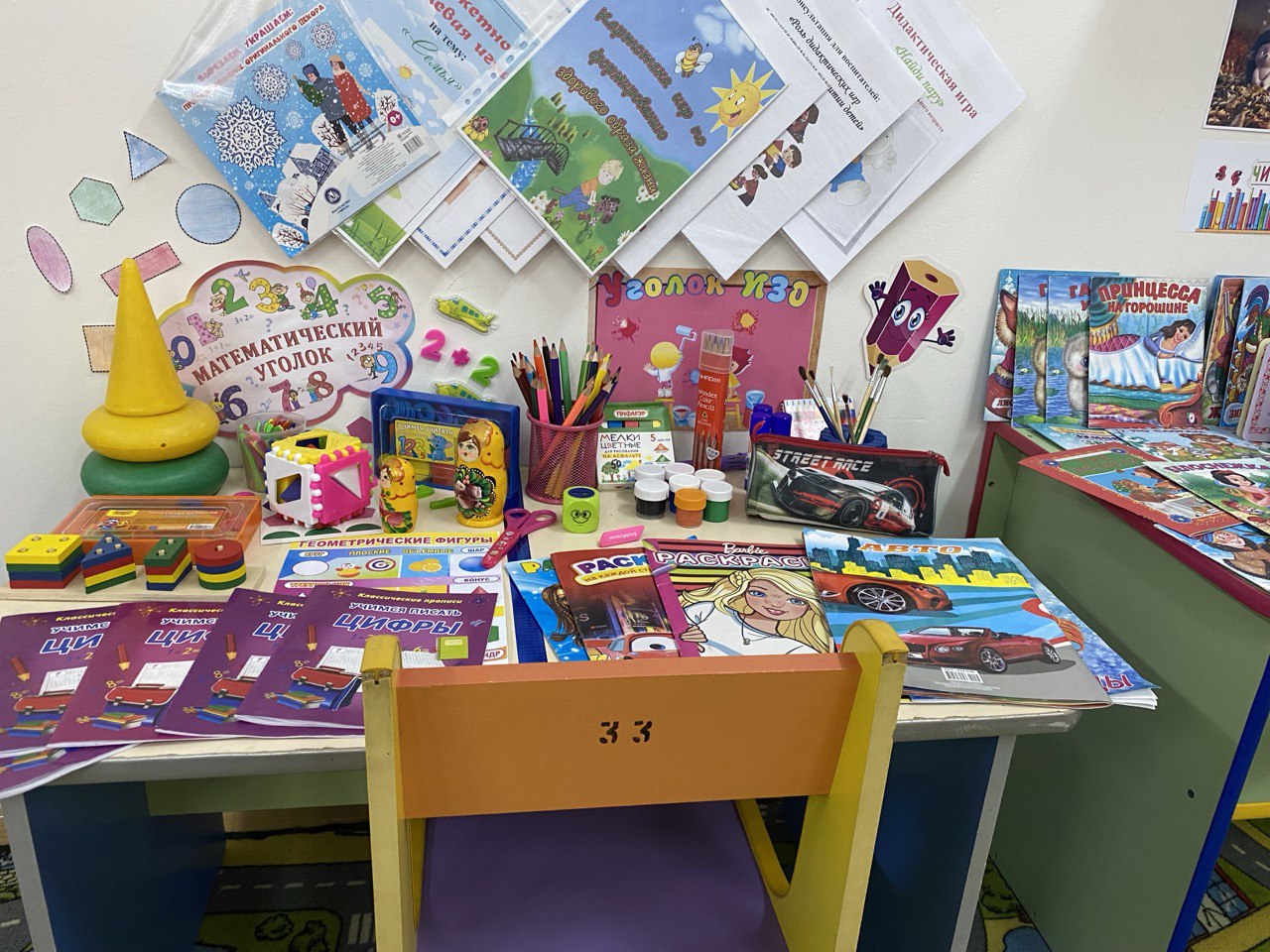 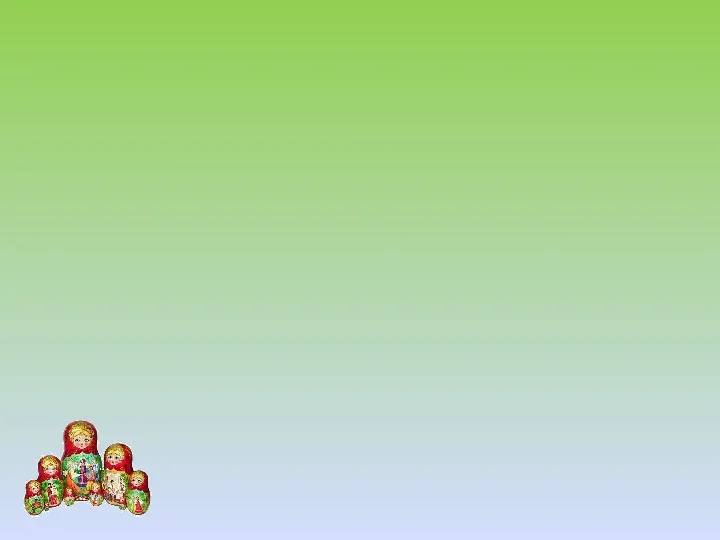 Педагогическая находка 
Мною разработано и создано своими руками дидактическое пособие
«Занимательная матрешка». Оно представляет с собой  книгу в форме 
матрешки, изготовленную из деревянной фанеры.
На каждой странице размещена игра с необходимым для нее материалом. Пособие 
многофункционально, универсально в применении, мобильно к размещению, доступно
к изготовлению, имеет обще-развивающий и коррекционный эффект, что соответствует
ФГОС ДО. Это пособие могут использовать воспитатели и специалисты детского сада, 
для развития сенсорных способностей детей как старшего так и раннего дошкольного
возраста.
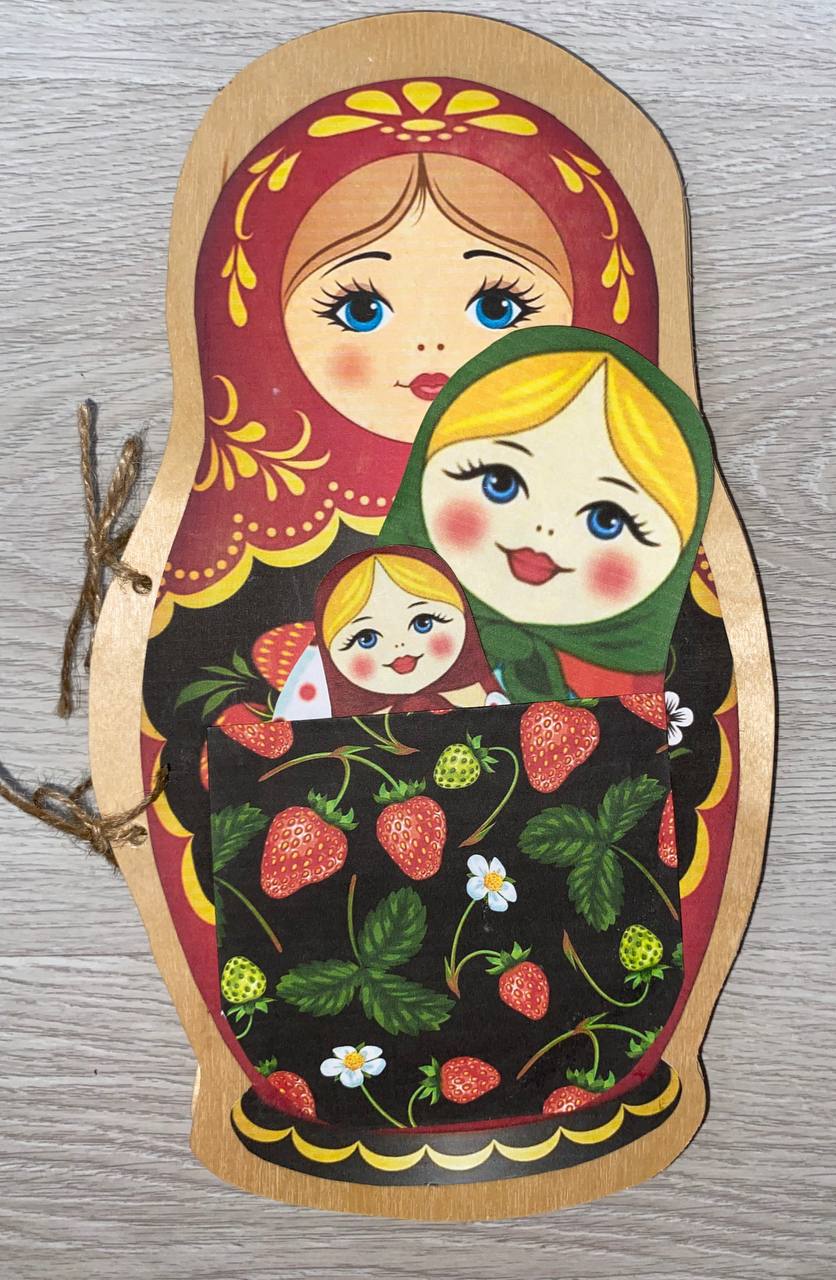 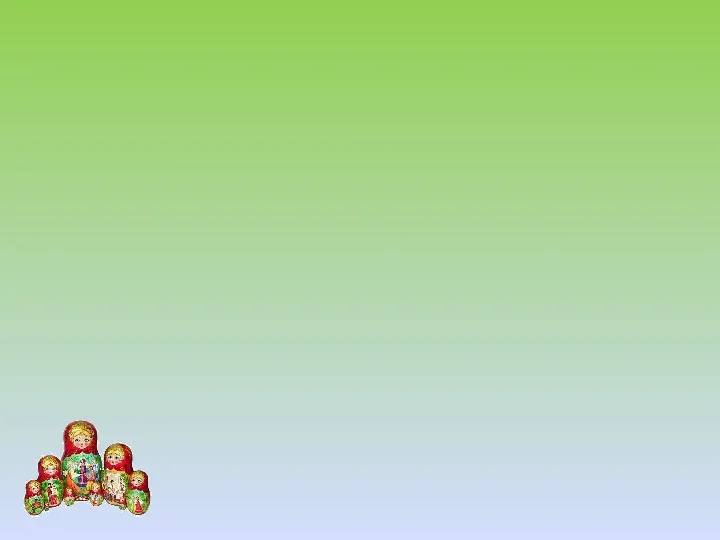 «Геометрический фартук»
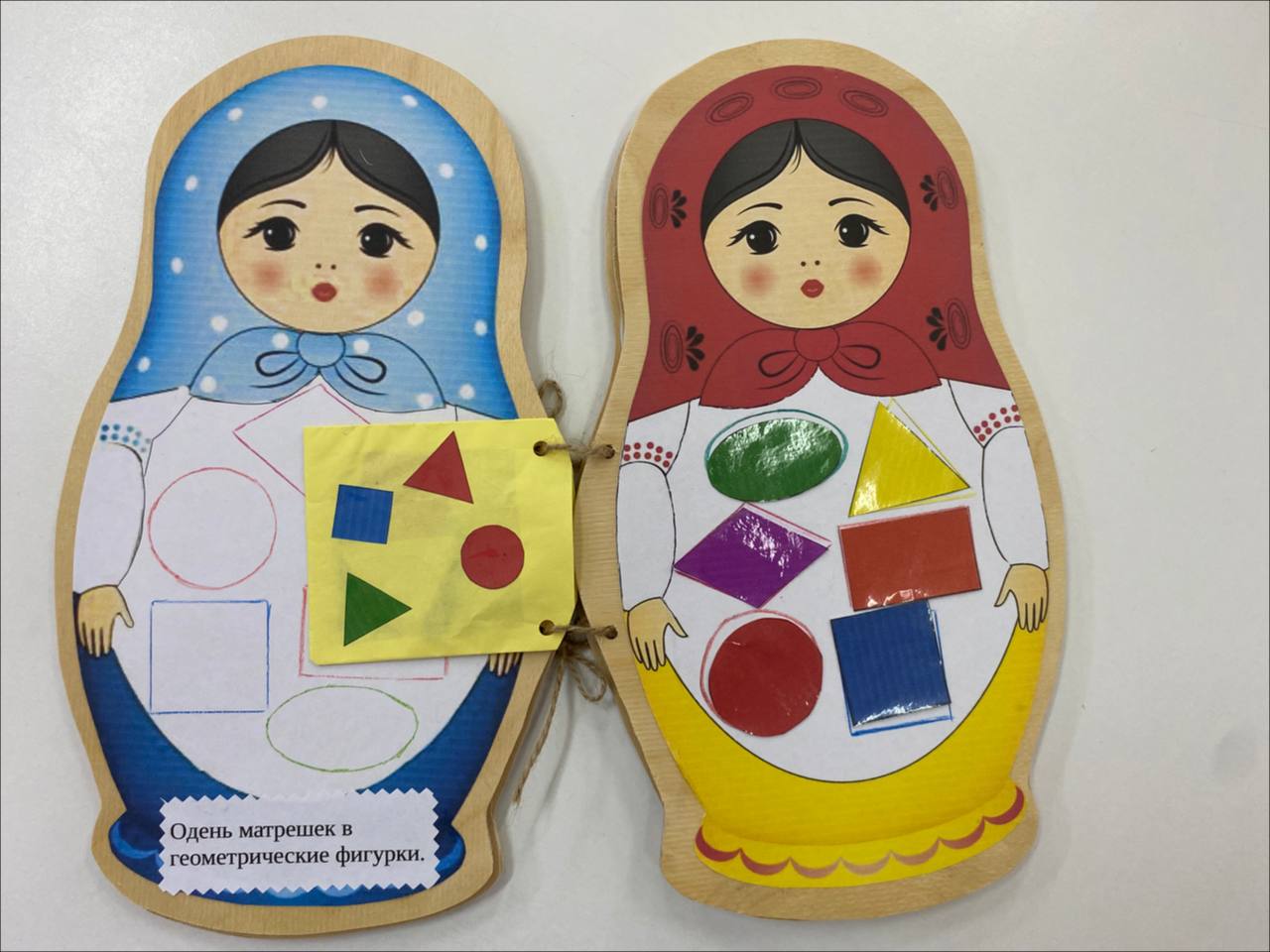 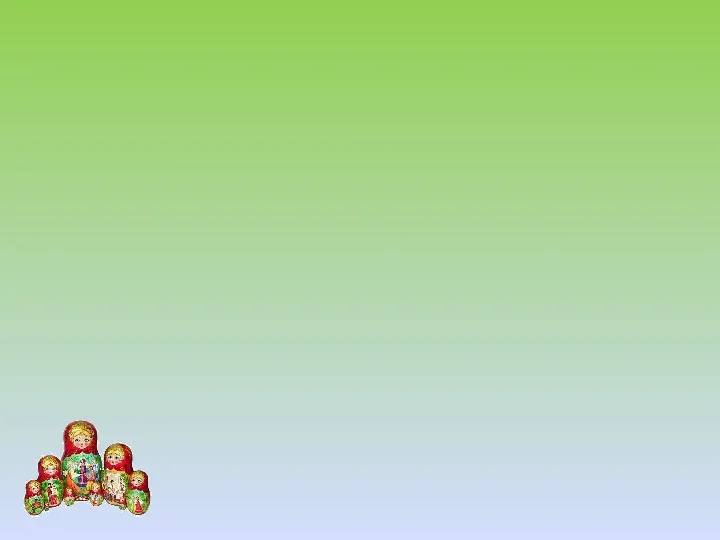 «Собери матрешек по размеру»
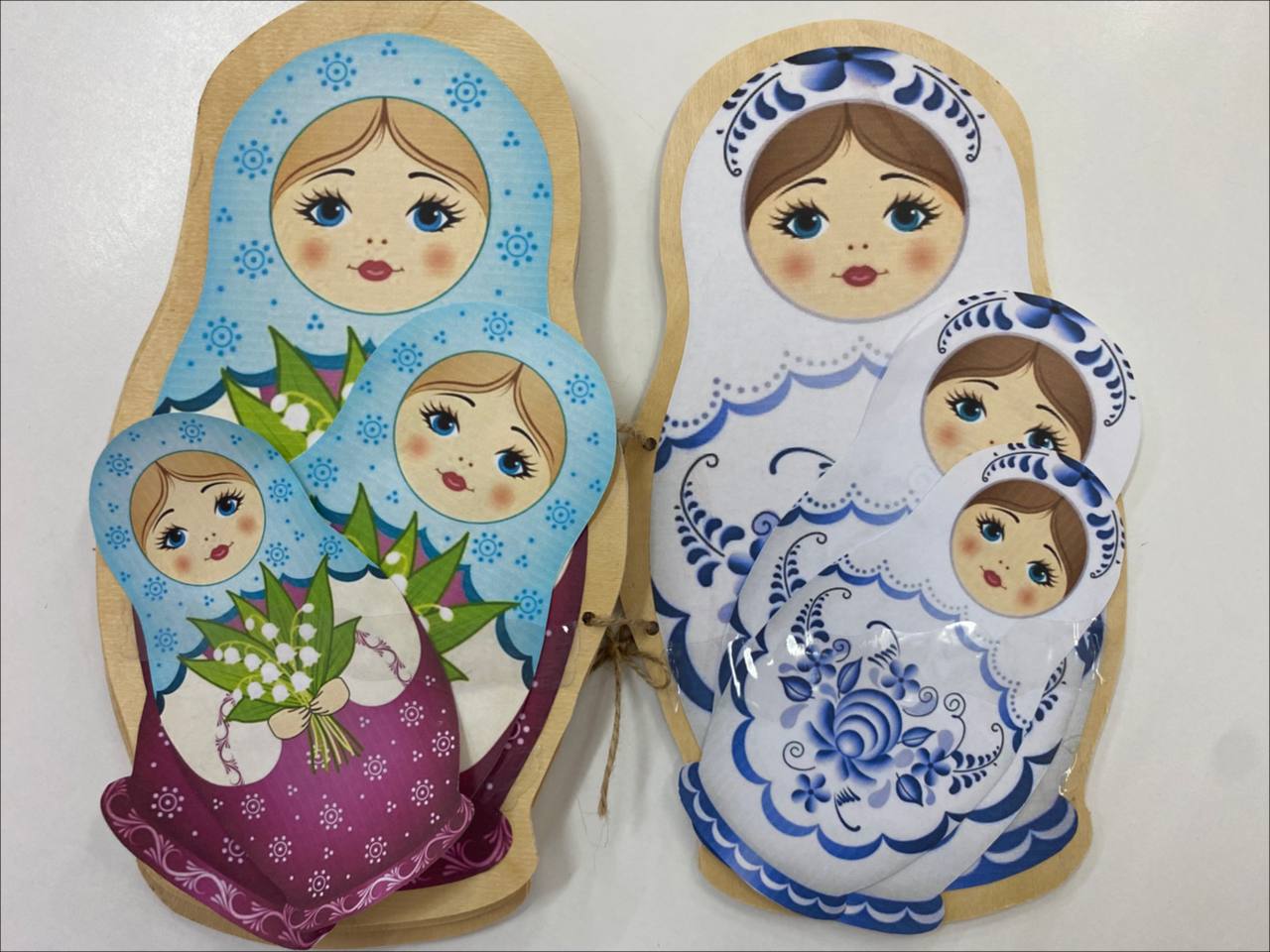 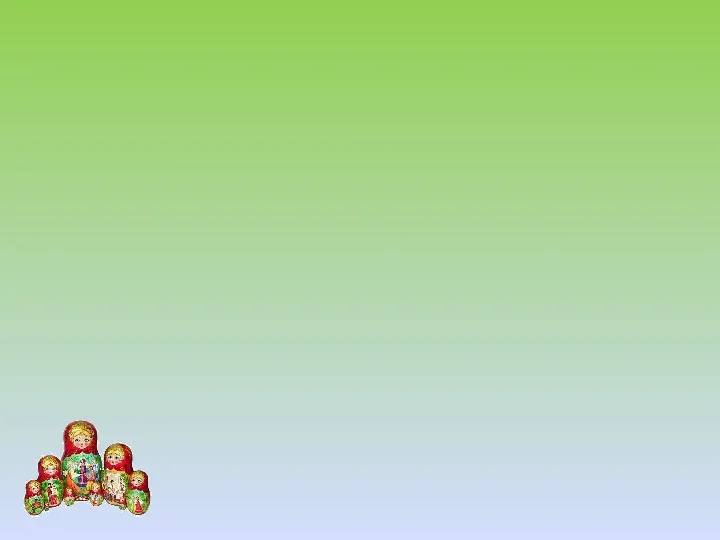 «Посмотри и раскрась»
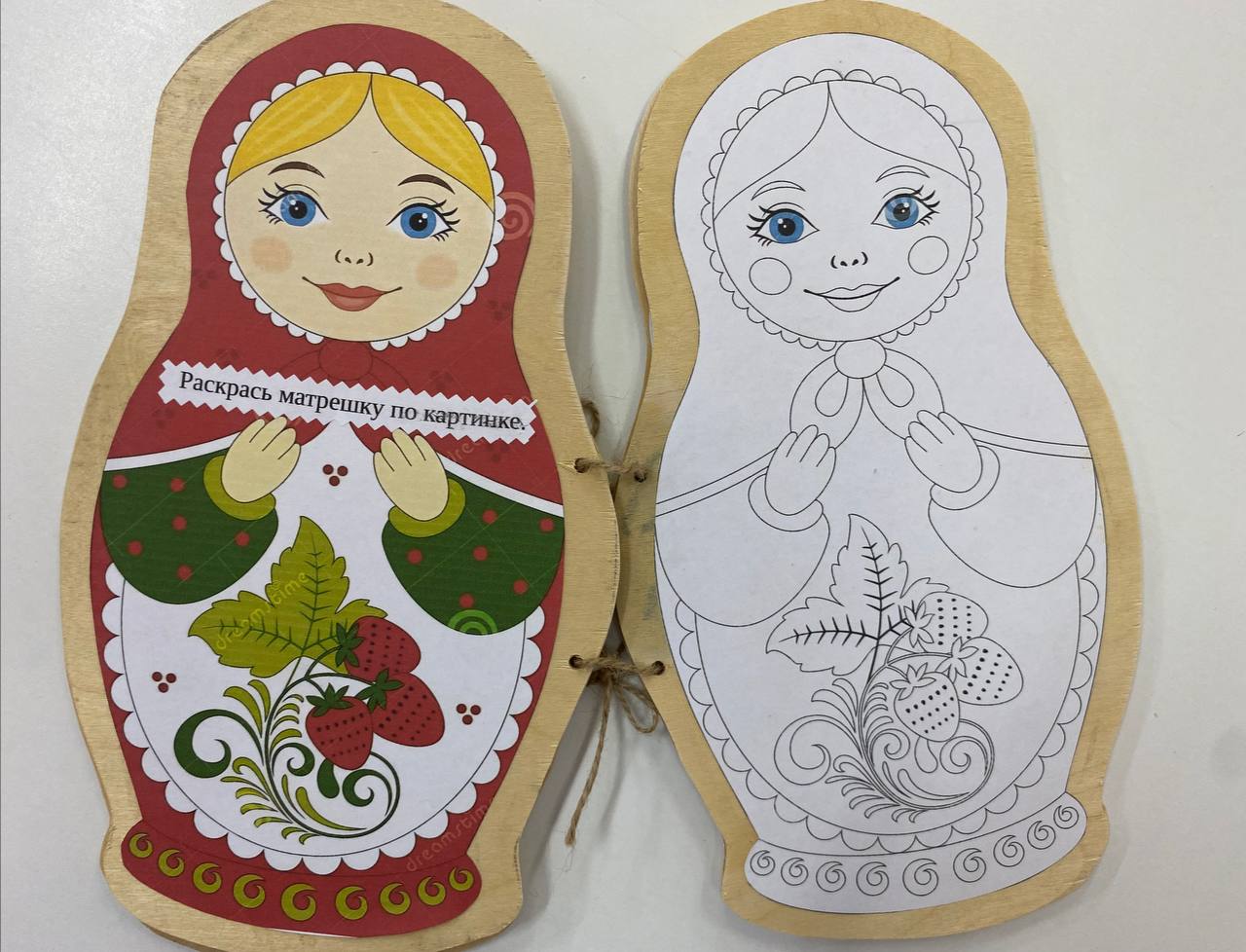 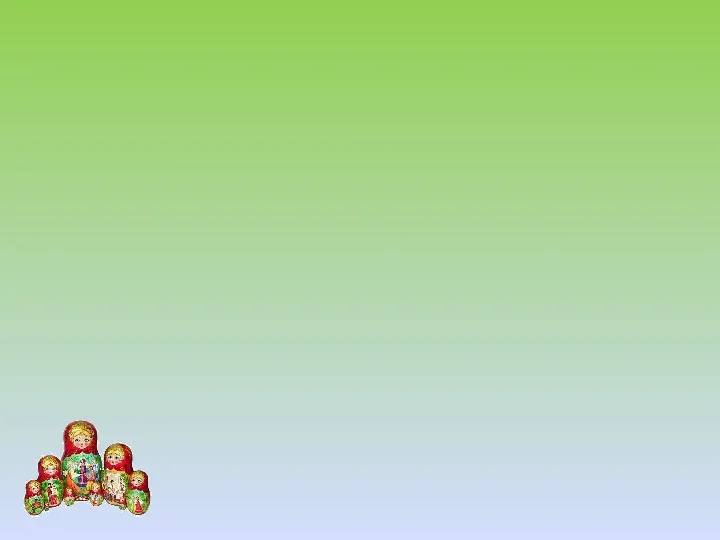 «Найди домик для матрешки»
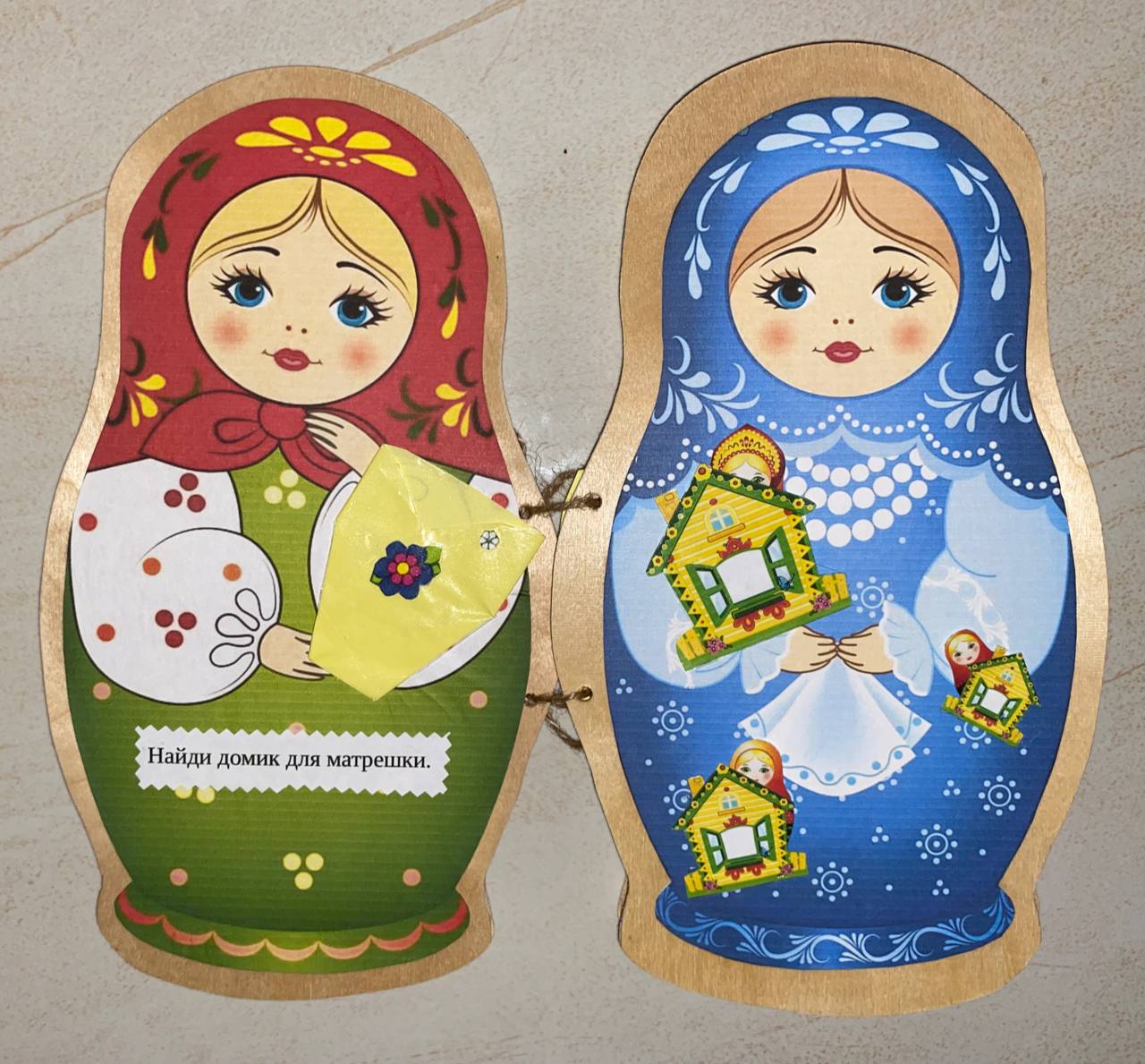 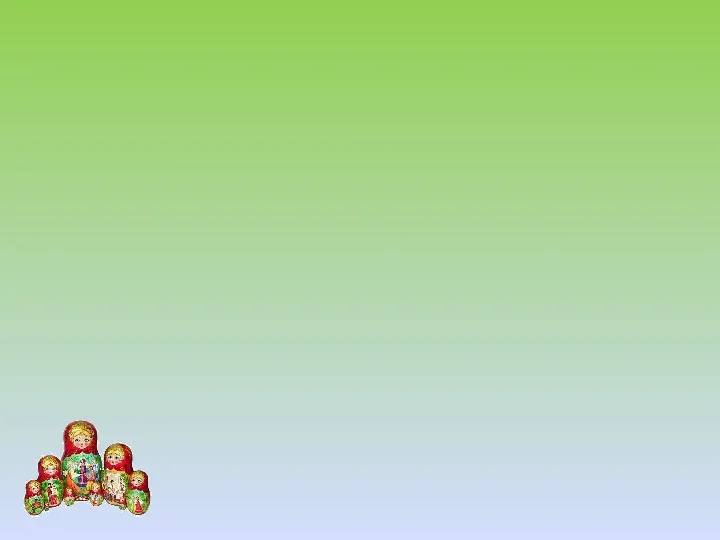 «Проведи матрешек к подругам»
       «Найди  верный путь»
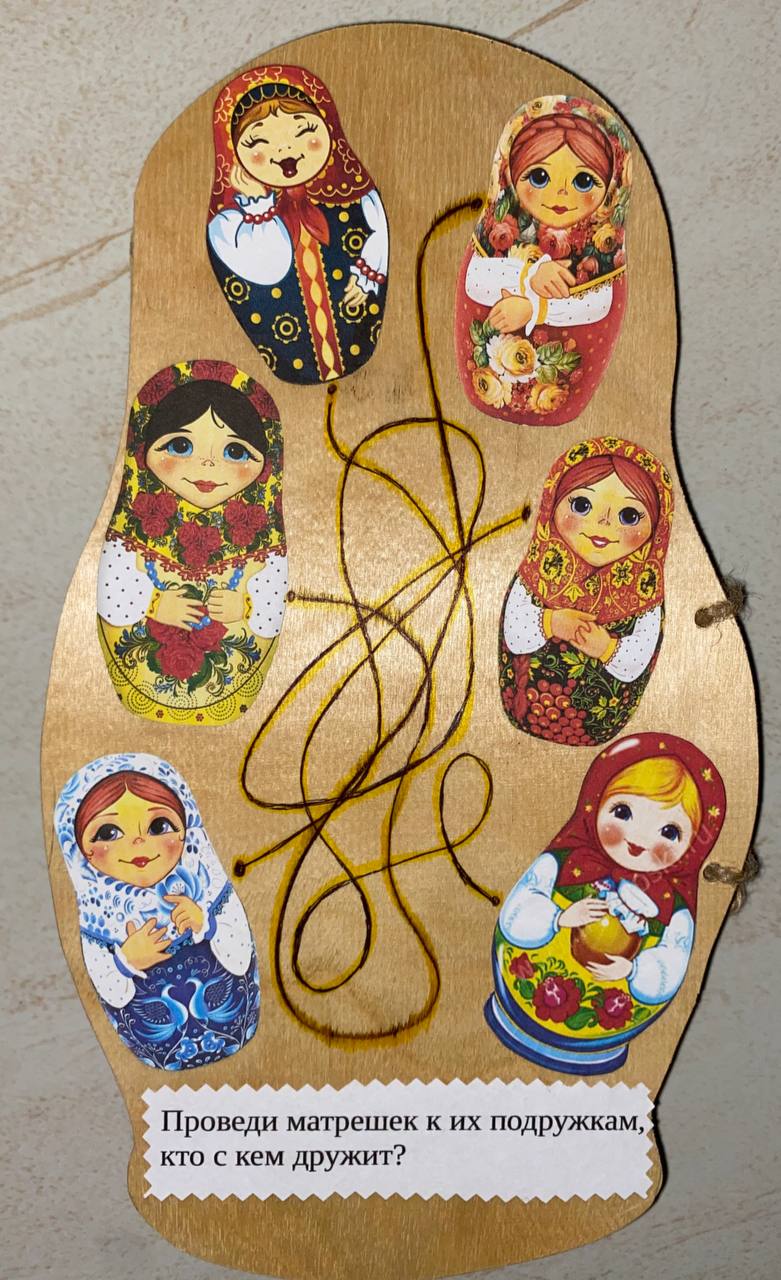 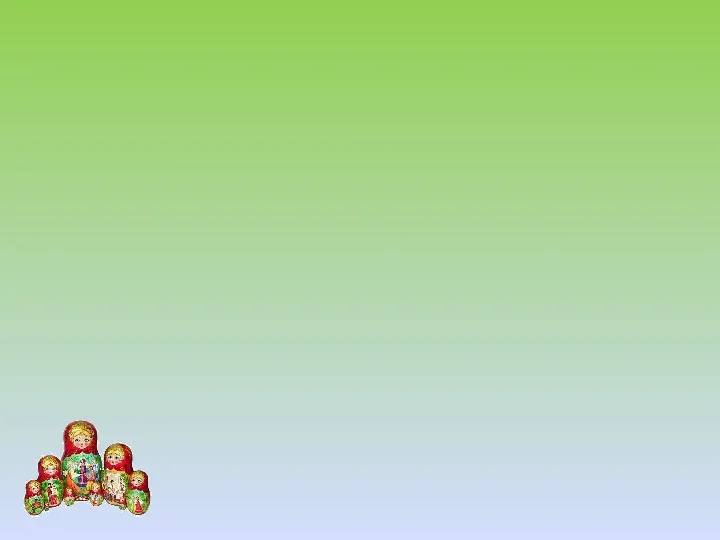 «Собери матрешек в кармашек»
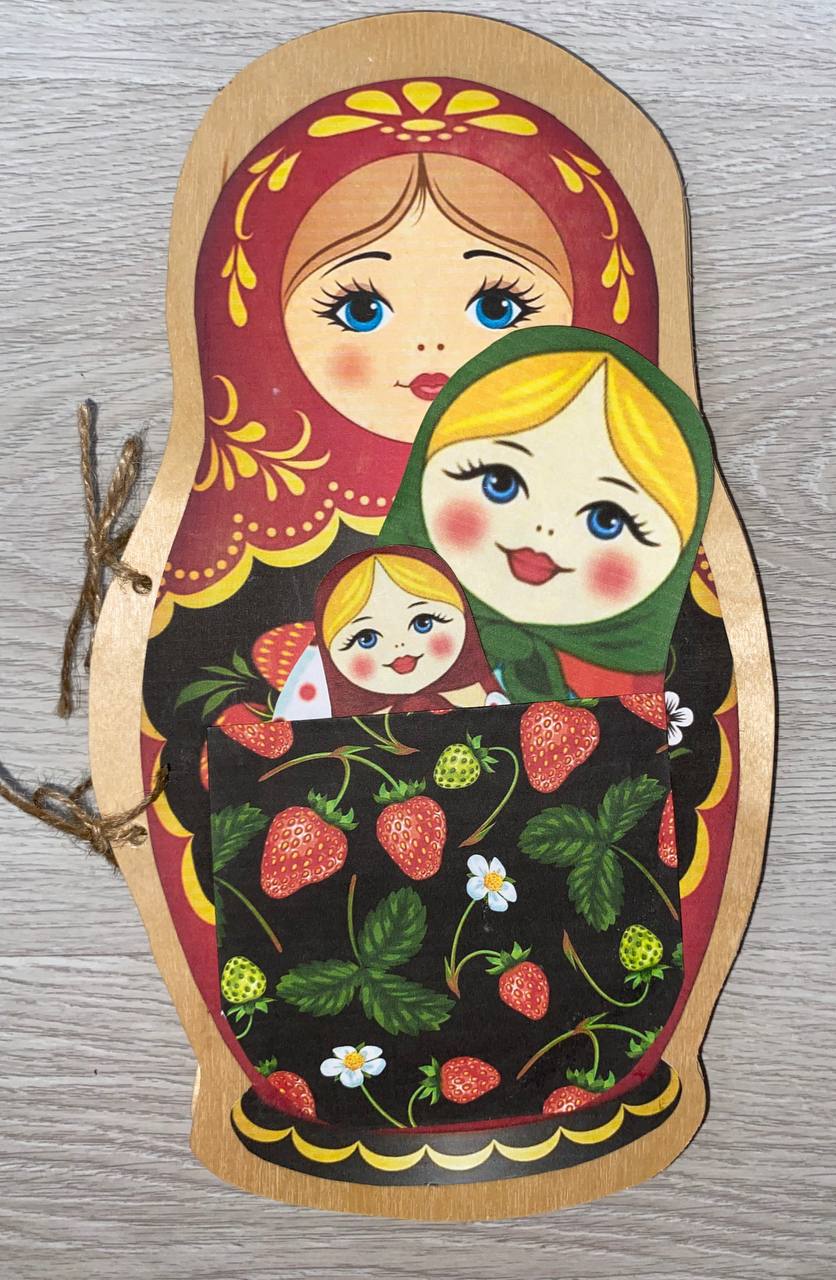 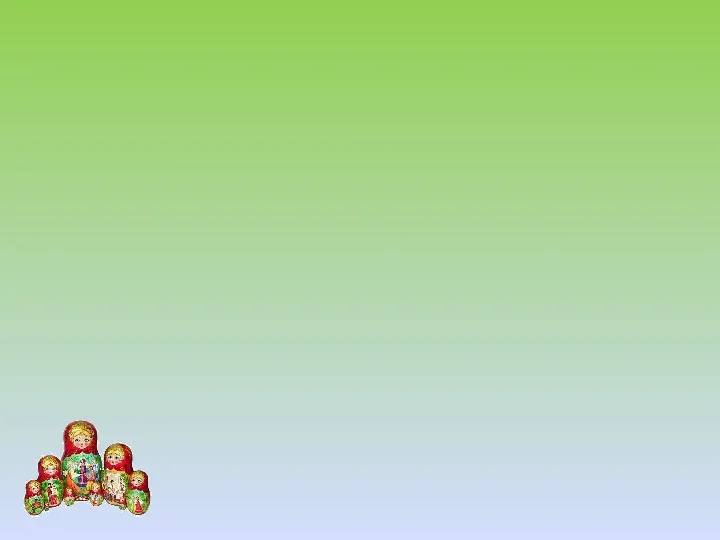 Подводя итог, можно сказать, что использование в воспитательно – образовательном процессе дидактической игры «Занимательная матрешка»
способствует развитию сенсорных способностей детей раннего и дошкольного возраста, делает детей более любознательными, и активными.
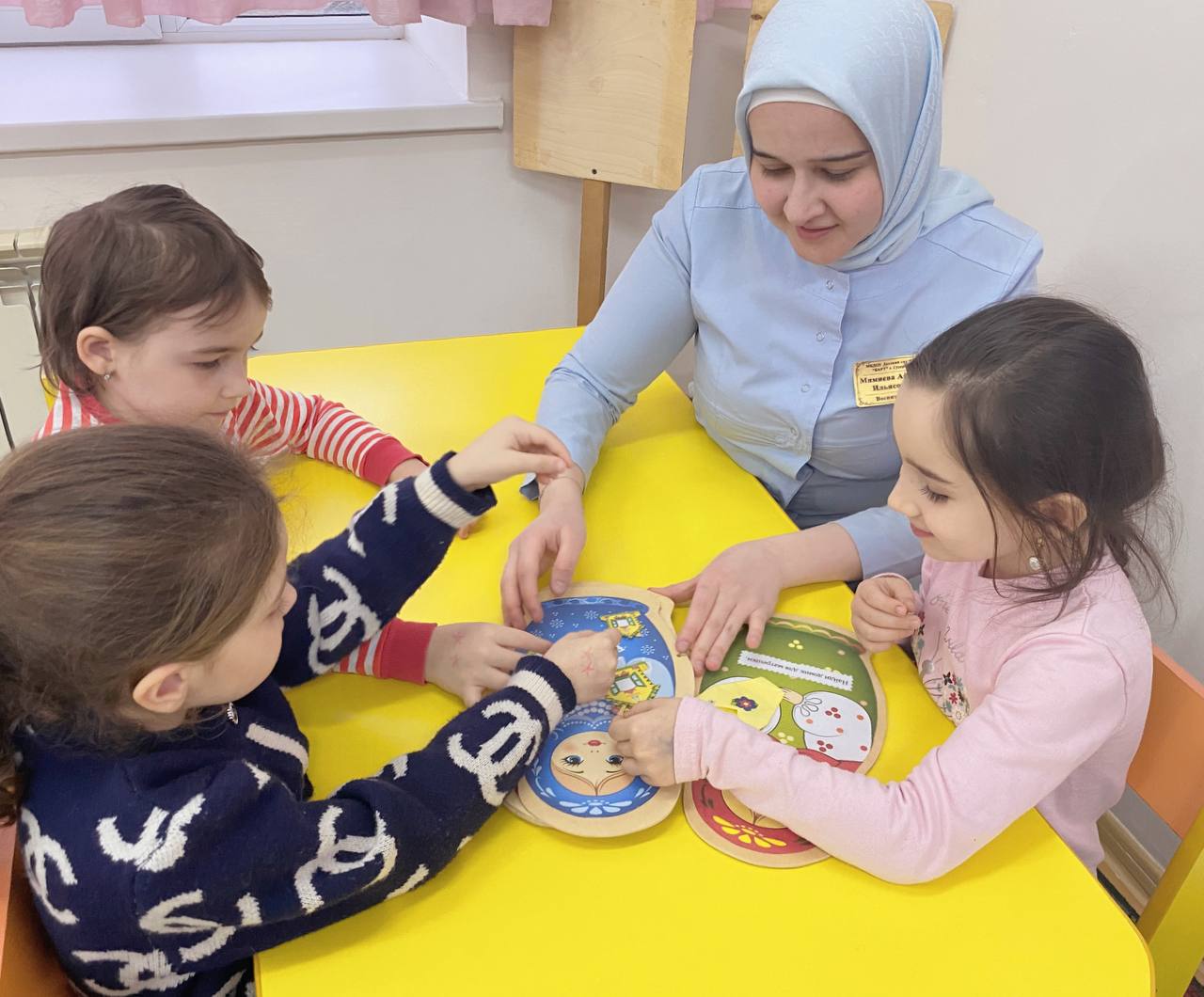 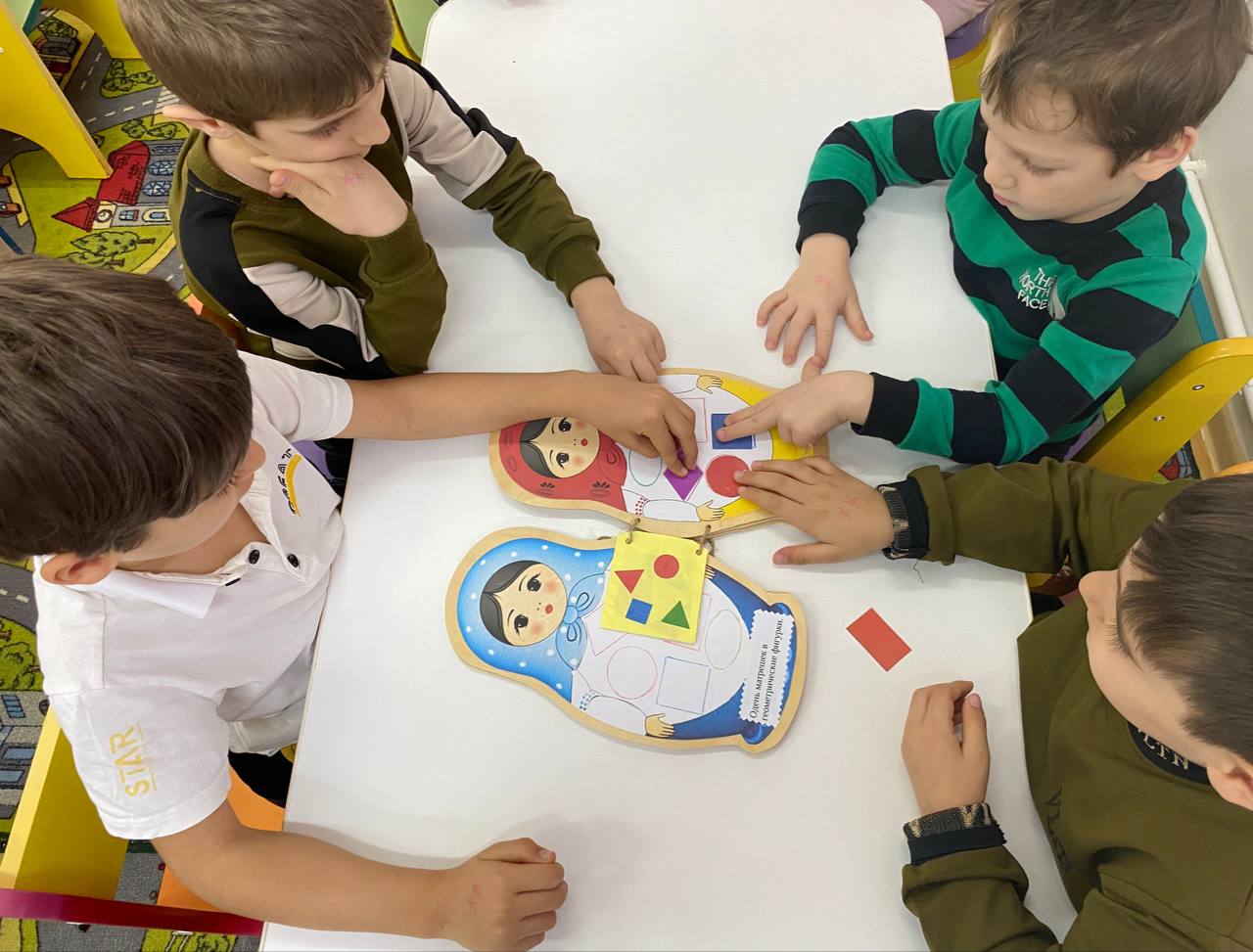